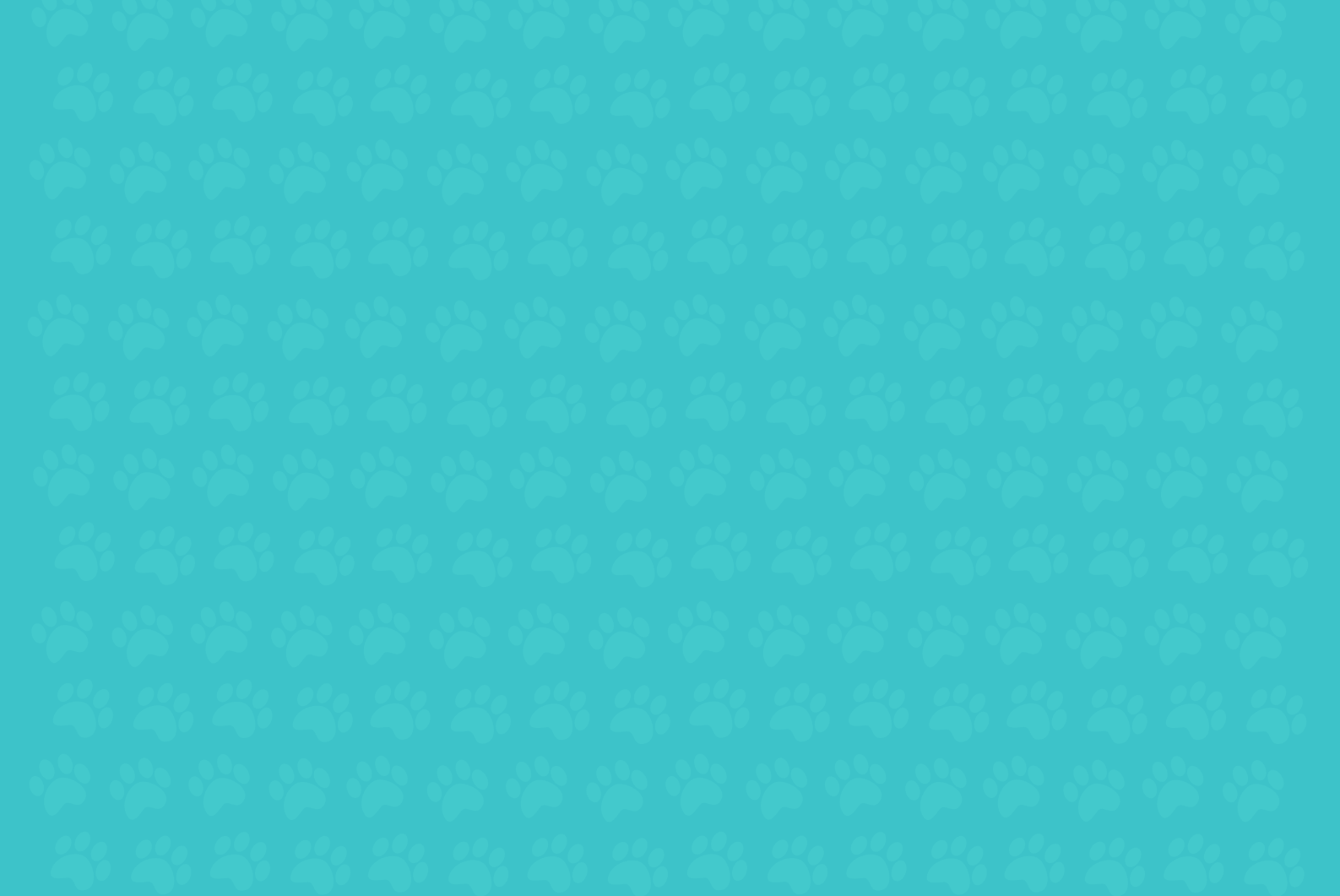 可爱喵星人萌萌哒
THE PROFESSIONAL POWERPOINT TEMPLATE
汇报人：xx 
汇报日期：2022年XX月
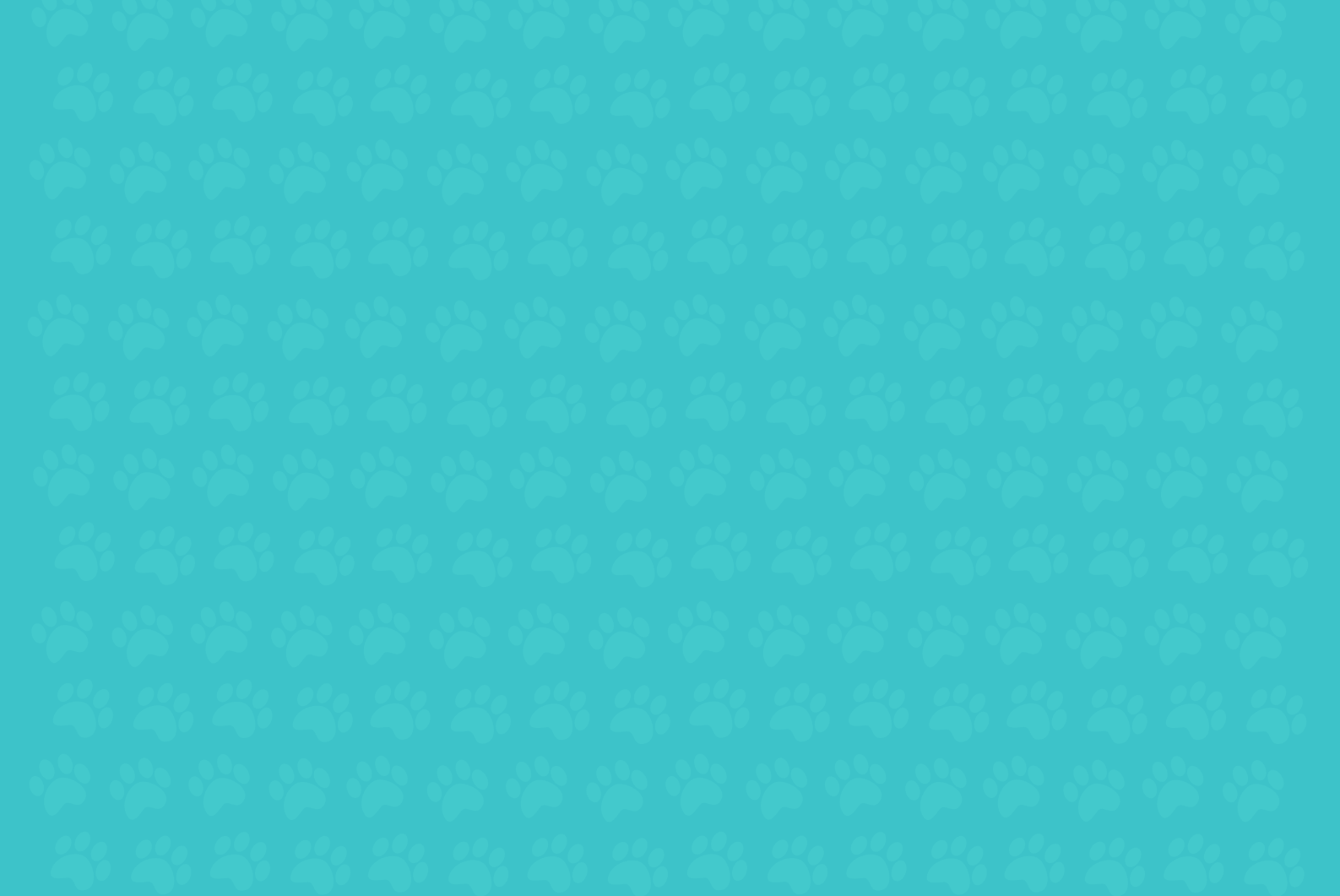 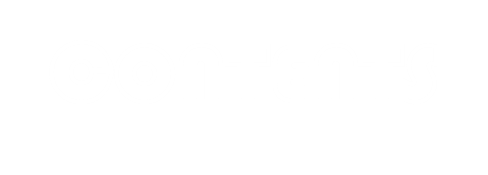 01、输入喵标题
03、输入喵标题
04、输入喵标题
02、输入喵标题
具体标题
具体标题
具体标题
具体标题
具体标题
具体标题
具体标题
具体标题
1.输入您的喵标题
单击此处编辑您要的内容，建议您在展示时采用微软雅黑字体，本模版所有图形线条及其相应素材均可自由编辑、改色、替换。更多使用说明和作品请详阅模版最末的使用手册。
输入您的喵标题
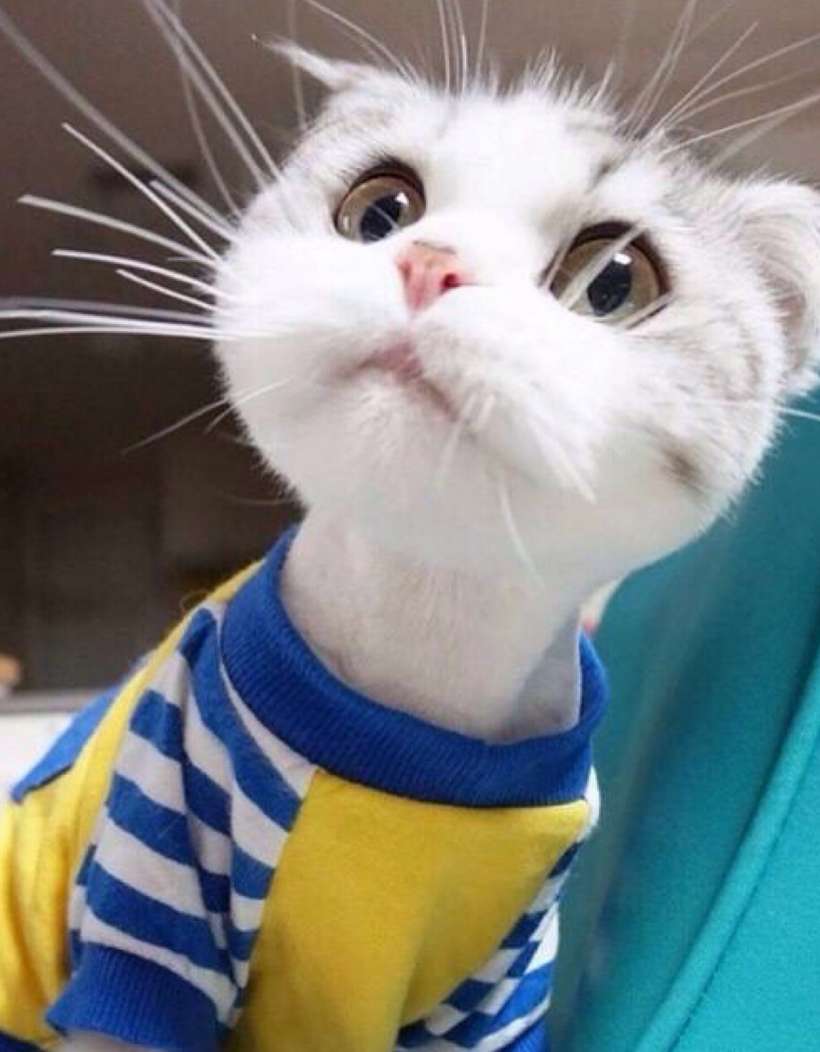 单击编辑标题
单击此处编辑您要的内容，建议您在展示时采用微软雅黑字体，本模版所有图形线条及其相应素材均可自由编辑、改色、替换。更多使用说明和作品请详阅模版最末的使用手册。
单击编辑标题
单击此处编辑您要的内容，建议您在展示时采用微软雅黑字体，本模版所有图形线条及其相应素材均可自由编辑、改色、替换。更多使用说明和作品请详阅模版最末的使用手册。
输入您的喵标题
单击编辑标题
单击此处编辑您要的内容，建议您在展示时采用微软雅黑字体，本模版所有图形线条及其相应素材均可自由编辑、改色、替换。更多使用说明和作品请详阅模版最末的使用手册。
输入您的喵标题
内容
内容
内容
单击编辑标题
单击此处编辑您要的内容，建议您在展示时采用微软雅黑字体，本模版所有图形线条及其相应素材均可自由编辑、改色、替换。更多使用说明和作品请详阅模版最末的使用手册。
标题
内容
内容
内容
输入您的喵标题
›
单击此处编辑您要的内容。单击此处编辑您要的内容。
单击此处编辑您要的内容。单击此处编辑您要的内容。
单击此处编辑您要的内容。单击此处编辑您要的内容。
单击此处编辑您要的内容。单击此处编辑您要的内容。
›
单击此处编辑您要的内容。单击此处编辑您要的内容。
单击此处编辑您要的内容。单击此处编辑您要的内容。
›
单击此处编辑您要的内容。单击此处编辑您要的内容。
单击此处编辑您要的内容。单击此处编辑您要的内容。
›
输入您的喵标题
单击编辑标题
单击编辑标题
单击编辑标题
单击此处可编辑内容
单击此处可编辑内容
单击此处可编辑内容
2.输入您的喵标题
单击此处编辑您要的内容，建议您在展示时采用微软雅黑字体，本模版所有图形线条及其相应素材均可自由编辑、改色、替换。更多使用说明和作品请详阅模版最末的使用手册。
输入您的喵标题
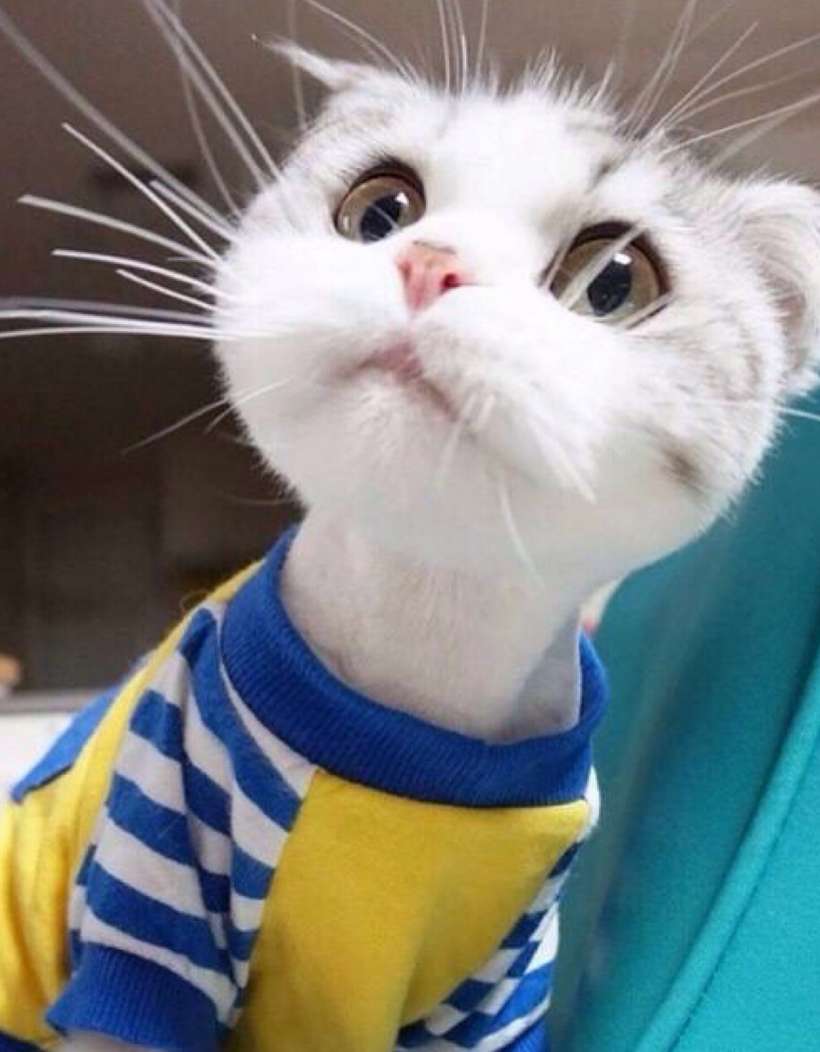 单击此处编辑您要的内容，建议您在展示时采用微软雅黑字体，本模版所有图形线条及其相应素材均可自由编辑、改色、替换。更多使用说明和作品请详阅模版最末的使用手册。
单击编辑标题
单击此处编辑您要的内容，建议您在展示时采用微软雅黑字体，本模版所有图形线条及其相应素材均可自由编辑、改色、替换。更多使用说明和作品请详阅模版最末的使用手册。
单击此处编辑您要的内容，建议您在展示时采用微软雅黑字体，本模版所有图形线条及其相应素材均可自由编辑、改色、替换。更多使用说明和作品请详阅模版最末的使用手册。
输入您的喵标题
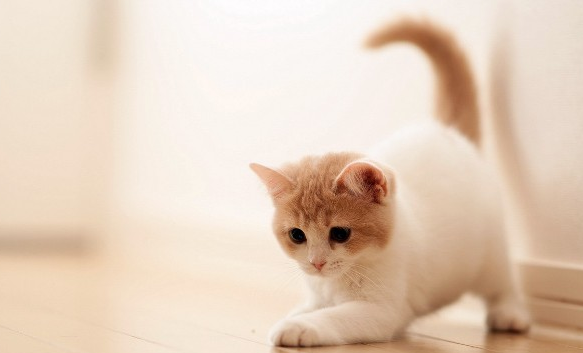 单击此处编辑您要的内容，建议您在展示时采用微软雅黑字体，本模版所有图形线条及其相应素材均可自由编辑、改色、替换。更多使用说明和作品请详阅模版最末的使用手册。
单击此处编辑您要的内容，建议您在展示时采用微软雅黑字体，本模版所有图形线条及其相应素材均可自由编辑、改色、替换。更多使用说明和作品请详阅模版最末的使用手册。
输入您的喵标题
关键词
关键词
关键词
关键词
单击此处可编辑内容，根据您的需要自由拉伸文本框大小
单击此处可编辑内容，根据您的需要自由拉伸文本框大小
单击此处可编辑内容，根据您的需要自由拉伸文本框大小
单击此处可编辑内容，根据您的需要自由拉伸文本框大小
关键词
关键词
关键词
关键词
单击此处可编辑内容，根据您的需要自由拉伸文本框大小
单击此处可编辑内容，根据您的需要自由拉伸文本框大小
单击此处可编辑内容，根据您的需要自由拉伸文本框大小
单击此处可编辑内容，根据您的需要自由拉伸文本框大小
输入您的喵标题
单击编辑标题
单击此处可编辑内容
5
单击编辑标题
单击编辑标题
6
4
单击此处可编辑内容
单击此处可编辑内容
单击编辑标题
单击编辑标题
3
7
单击此处可编辑内容
单击此处可编辑内容
关键词
2
8
单击编辑标题
单击编辑标题
单击此处可编辑内容
单击此处可编辑内容
1
9
单击编辑标题
单击编辑标题
单击此处可编辑内容
单击此处可编辑内容
输入您的喵标题
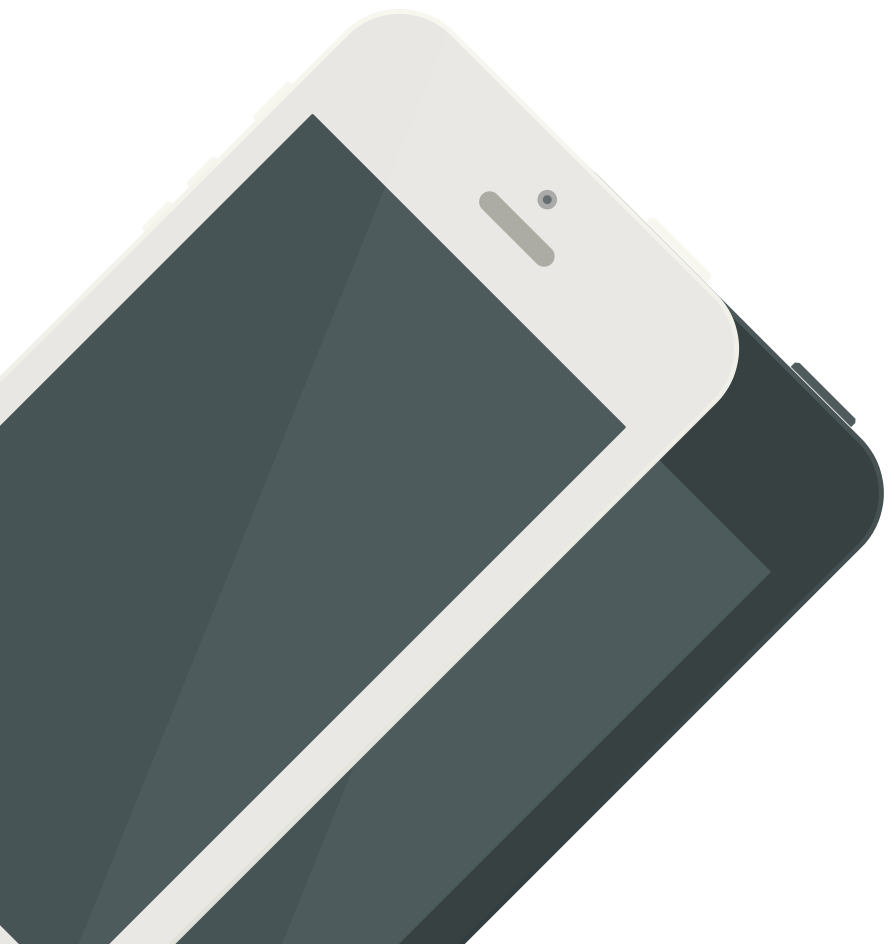 ›
单击此处编辑您要的内容。单击此处编辑您要的内容。
单击此处编辑您要的内容。单击此处编辑您要的内容。
单击此处编辑您要的内容。单击此处编辑您要的内容。
单击此处编辑您要的内容。单击此处编辑您要的内容。
›
单击此处编辑您要的内容。单击此处编辑您要的内容。
单击此处编辑您要的内容。单击此处编辑您要的内容。
›
单击此处编辑您要的内容。单击此处编辑您要的内容。
单击此处编辑您要的内容。单击此处编辑您要的内容。
›
3.输入您的喵标题
单击此处编辑您要的内容，建议您在展示时采用微软雅黑字体，本模版所有图形线条及其相应素材均可自由编辑、改色、替换。更多使用说明和作品请详阅模版最末的使用手册。
输入您的喵标题
单击编辑标题
单击编辑标题
单击此处编辑您要的内容，建议您在展示时采用微软雅黑字体，本模版所有图形线条及其相应素材均可自由编辑、改色、替换。更多使用说明和作品请详阅模版最末的使用手册。
单击此处编辑您要的内容，建议您在展示时采用微软雅黑字体，本模版所有图形线条及其相应素材均可自由编辑、改色、替换。更多使用说明和作品请详阅模版最末的使用手册。
关键词
关键词
单击此处可编辑内容
单击此处可编辑内容
关键词
关键词
单击此处可编辑内容
单击此处可编辑内容
单击此处编辑您要的内容，建议您在展示时采用微软雅黑字体，本模版所有图形线条及其相应素材均可自由编辑、改色、替换。更多使用说明和作品请详阅模版最末的使用手册。
输入您的喵标题
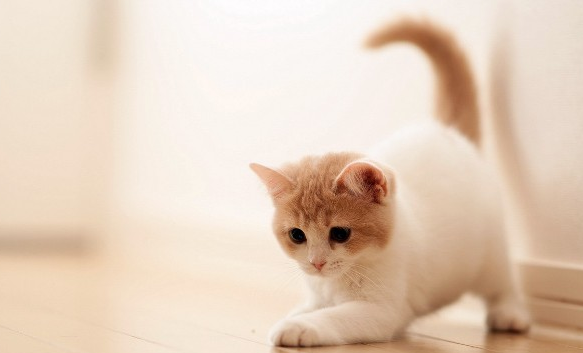 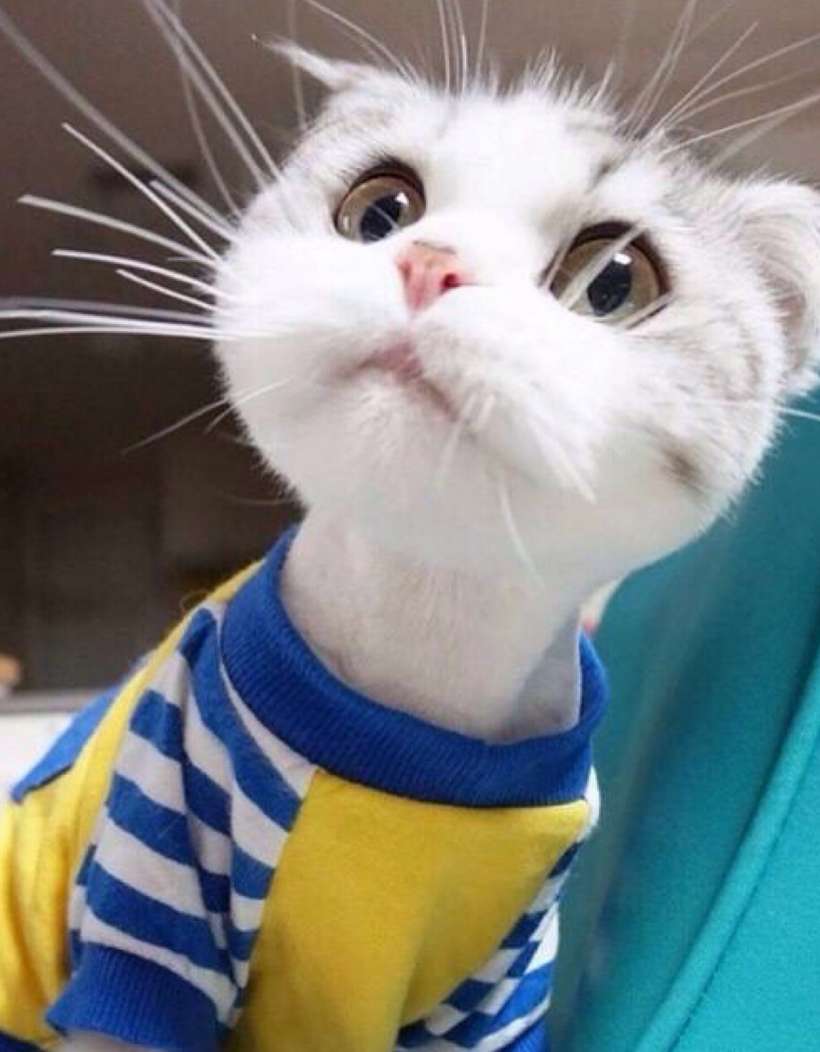 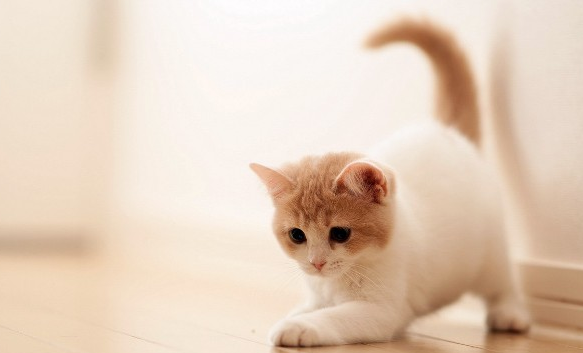 单击此处编辑您要的内容，建议您在展示时采用微软雅黑字体，本模版所有图形线条及其相应素材均可自由编辑、改色、替换。更多使用说明和作品请详阅模版最末的使用手册。
单击此处编辑您要的内容，建议您在展示时采用微软雅黑字体，本模版所有图形线条及其相应素材均可自由编辑、改色、替换。
输入您的喵标题
关键词
关键词
关键词
关键词
单击此处可编辑内容
单击此处可编辑内容
单击此处可编辑内容
单击此处可编辑内容
关键词
关键词
关键词
单击此处可编辑内容
单击此处可编辑内容
单击此处可编辑内容
输入您的喵标题
单击编辑标题
单击编辑标题
单击编辑标题
单击此处编辑您要的内容，建议您在展示时采用微软雅黑字体，本模版所有图形线条及其相应素材均可自由编辑、改色、替换
单击此处编辑您要的内容，建议您在展示时采用微软雅黑字体，本模版所有图形线条及其相应素材均可自由编辑、改色、替换
单击此处编辑您要的内容，建议您在展示时采用微软雅黑字体，本模版所有图形线条及其相应素材均可自由编辑、改色、替换
输入您的喵标题
单击编辑标题
单击此处编辑您要的内容，建议您在展示时采用微软雅黑字体，本模版所有图形线条及其相应素材均可自由编辑、改色、替换。更多使用说明和作品请详阅模版最末的使用手册。
关键词
关键词
单击此处可编辑内容
单击此处可编辑内容
关键词
关键词
单击此处可编辑内容
单击此处可编辑内容
单击此处编辑您要的内容，建议您在展示时采用微软雅黑字体，本模版所有图形线条及其相应素材均可自由编辑、改色、替换。更多使用说明和作品请详阅模版最末的使用手册。
4.输入您的喵标题
单击此处编辑您要的内容，建议您在展示时采用微软雅黑字体，本模版所有图形线条及其相应素材均可自由编辑、改色、替换。更多使用说明和作品请详阅模版最末的使用手册。
输入您的喵标题
添加标题
添加标题
单击编辑标题
添加标题
单击此处编辑您要的内容，建议您在展示时采用微软雅黑字体，本模版所有图形线条及其相应素材均可自由编辑、改色、替换。更多使用说明和作品请详阅模版最末的使用手册。
添加标题
添加标题
输入您的喵标题
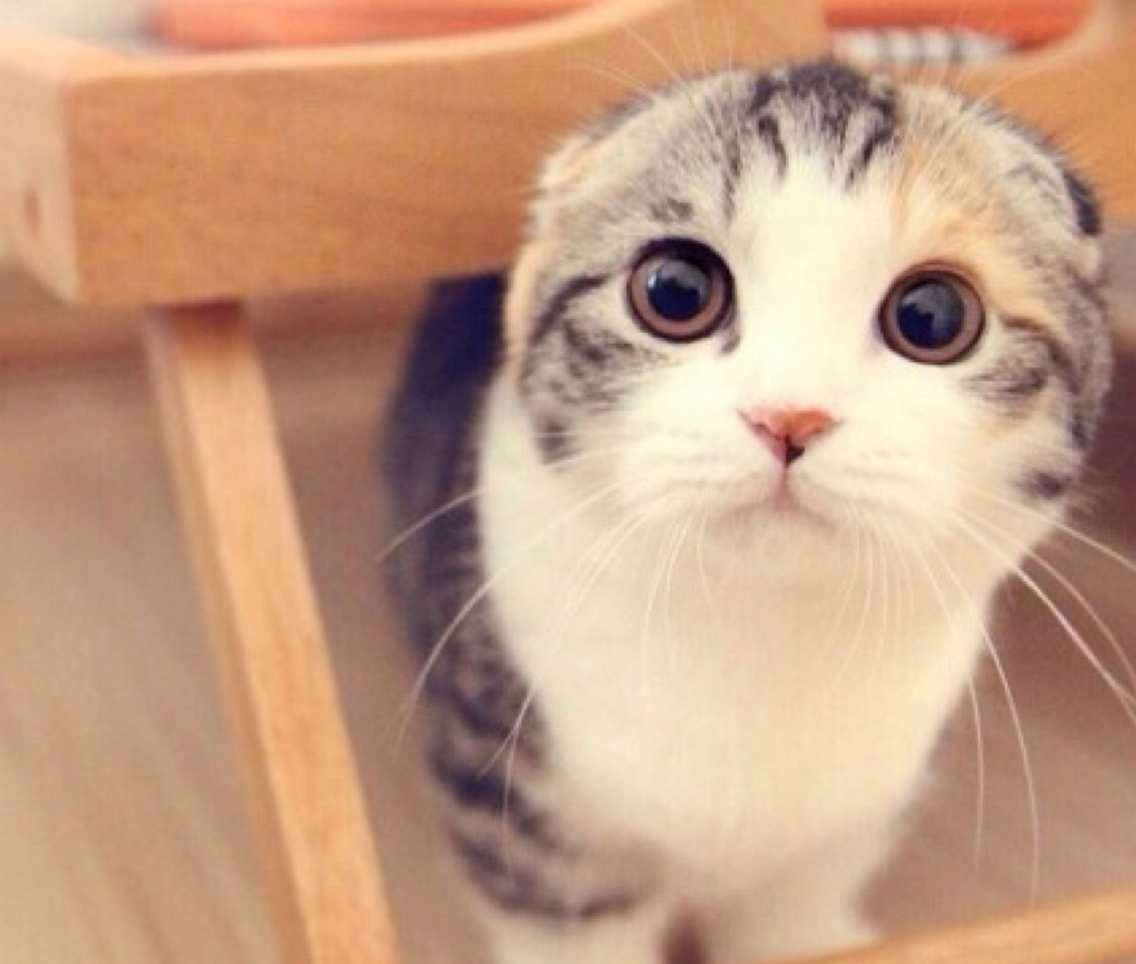 单击此处编辑您要的内容，建议您在展示时采用微软雅黑字体，本模版所有图形线条及其相应素材均可自由编辑、改色、替换。
单击编辑标题
单击此处编辑您要的内容，建议您在展示时采用微软雅黑字体，本模版所有图形线条及其相应素材均可自由编辑、改色、替换。更多使用说明和作品请详阅模版最末的使用手册。
输入您的喵标题
单击编辑标题
单击编辑标题
单击此处可编辑内容，根据您的需要自由拉伸文本框大小
单击此处可编辑内容，根据您的需要自由拉伸文本框大小
单击编辑标题
单击此处可编辑内容，根据您的需要自由拉伸文本框大小
单击编辑标题
单击此处可编辑内容，根据您的需要自由拉伸文本框大小
单击编辑标题
单击此处可编辑内容，根据您的需要自由拉伸文本框大小
单击编辑标题
单击此处可编辑内容，根据您的需要自由拉伸文本框大小
输入您的喵标题
单击编辑标题
单击编辑标题
单击此处编辑您要的内容，建议您在展示时采用微软雅黑字体，本模版所有图形线条及其相应素材均可自由编辑、改色、替换。更多使用说明和作品请详阅模版最末的使用手册。
单击此处编辑您要的内容，建议您在展示时采用微软雅黑字体，本模版所有图形线条及其相应素材均可自由编辑、改色、替换。更多使用说明和作品请详阅模版最末的使用手册。
A
C
B
D
单击编辑标题
单击编辑标题
单击此处编辑您要的内容，建议您在展示时采用微软雅黑字体，本模版所有图形线条及其相应素材均可自由编辑、改色、替换。更多使用说明和作品请详阅模版最末的使用手册。
单击此处编辑您要的内容，建议您在展示时采用微软雅黑字体，本模版所有图形线条及其相应素材均可自由编辑、改色、替换。更多使用说明和作品请详阅模版最末的使用手册。
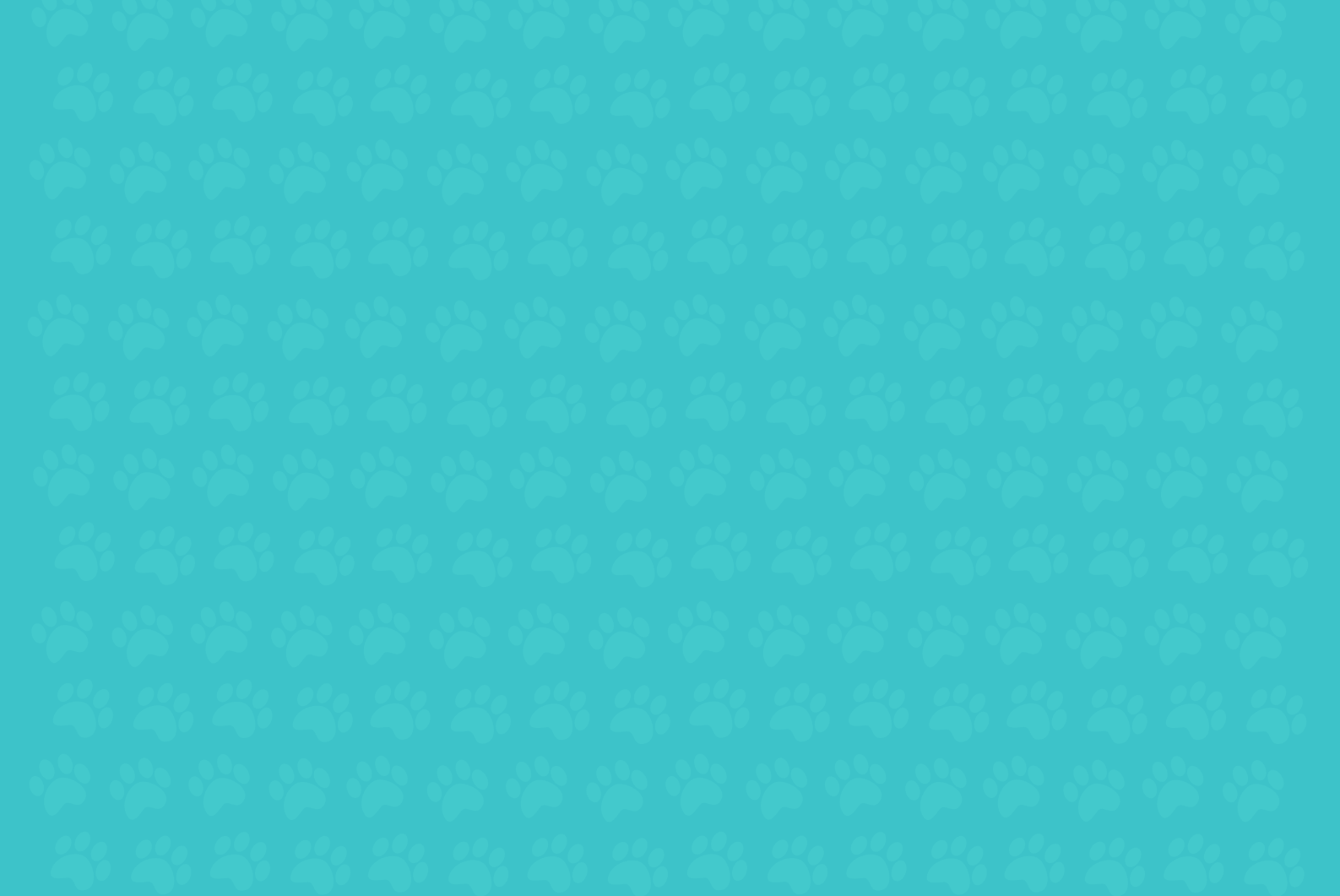 我们是最亲密的朋友
THE PROFESSIONAL POWERPOINT TEMPLATE